ОАО «Авиакомпания «Россия»
Открытие новой воздушной линии 
Санкт-Петербург – Кишинев (Республика Молдова)
Информация о компании
Компания входит в пятерку лидеров гражданской авиации России, являясь главным перевозчиком Северо-Западного региона РФ. В качестве базовой авиакомпании аэропорта Пулково «Россия» обеспечивает по году не менее 40% всего пассажиропотока петербургского аэропорта и привлекает трансферные потоки из других городов Северо-запада. 
В 2014 году компания продолжила интеграцию в 
Группу компаний «Аэрофлот», которая по итогам 
года в совокупности перевезла более трети всего 
отечественного пассажиропотока.  

Основными собственниками компании являются:
- ОАО "Аэрофлот" (75% - 1 акция) и 
- Правительство Санкт-Петербурга (25% + 1 акция).
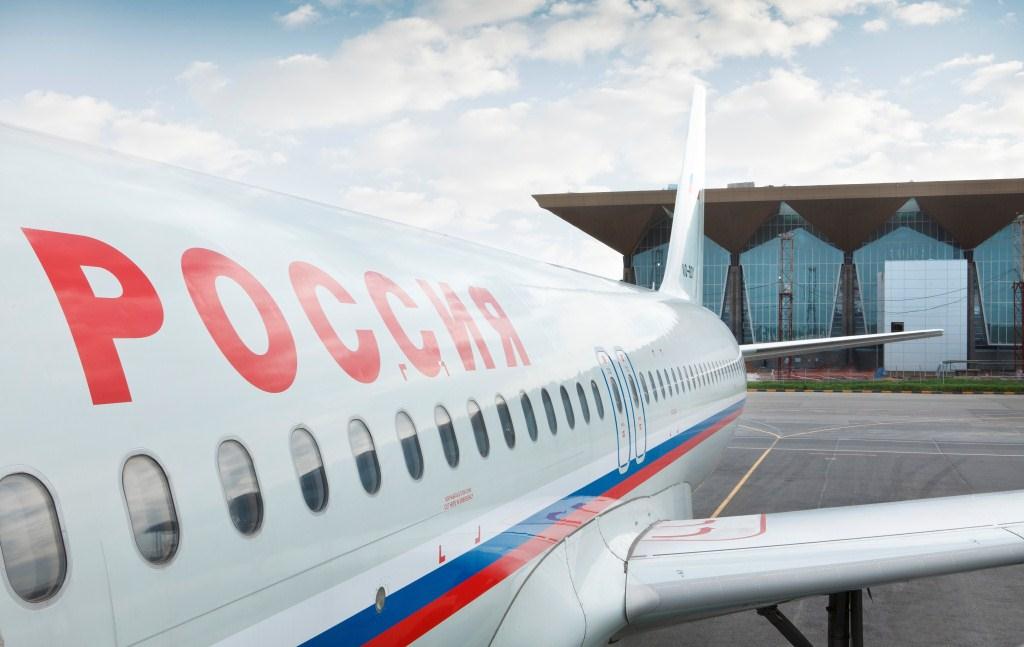 Приоритетные направления деятельности в 2015 году
Увеличение объемов перевозок и доли в общих перевозках из Санкт-Петербурга.
Продолжение интеграции с маршрутной сетью ОАО «Аэрофлот».
Развитие высокочастотных перевозок по региональным маршрутам.
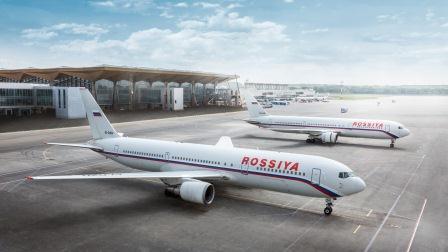 Динамика показателей деятельности ОАО "Авиакомпания "Россия" 2010-2014 год
В период с 2010 ОАО «Авиакомпания «Россия» открыла 9 новых направлений, эксплуатация которых будет продолжена в 2015 году:  

Москва(ШРМ)-Благовещенск, Москва(ДМД)-Ницца, СПб-Казань, СПб-Омск, СПб-Сургут, СПб-Сыктывкар, СПб-Бухара, СПб-Минск, СПб-Ургенч
Парк ВС в 2015
На конец 2010 года парк ВС авиакомпании «Россия» насчитывал 29 самолетов.
В 2014 году «Россия» приобрела в лизинг 4 современных воздушных судов семейства Airbus A320. На начало 2015 года компания располагает 36 самолетами (+24% к 2010 году).
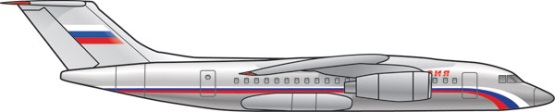 АН-148-100В                                           6
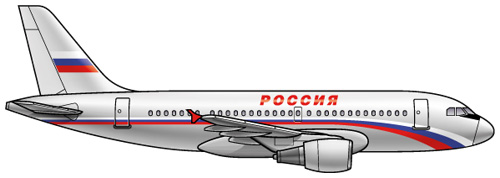 Airbus – 319                                           16
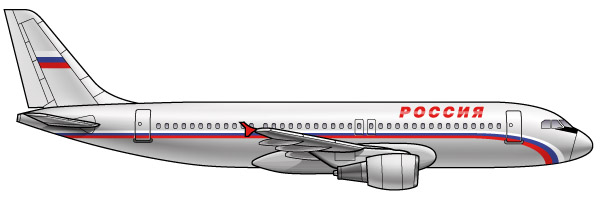 Airbus – 320                                             11
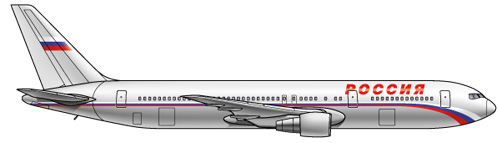 Boeing 767-300                                       3
Достижения компании в 2014 году
Установлен новый рекорд по объемам перевозок: 
        свыше 5 миллионов пассажиров, что на 13,1%
        больше, чем в 2013 году.

Приобретены 4 самолета А320 с целью 
       совершенствования флота и сети маршрутов.


Компания возглавила рейтинг самых
       пунктуальных авиакомпаний страны в 2014 году. 
       Cтатистика Росавиации свидетельствует, что
       по итогам 12 месяцев 2014 года авиакомпания
       имеет наибольший процент рейсов, выполненных
       без задержек и является единственным
       авиаперевозчиком в стране, количество
       задержанных рейсов которого - менее 1%.

Компания продолжила внедрение новых
       стандартов для улучшения качества услуг.

С 07.07.2014 компания стала официальным
       авиаперевозчиком ФК "Зенит". В 2014 году
       компания перекрасила один из своих самолетов
       (A319 VQ-BAS) в фирменную ливрею клуба –
       в цвета сине-бело-голубых.
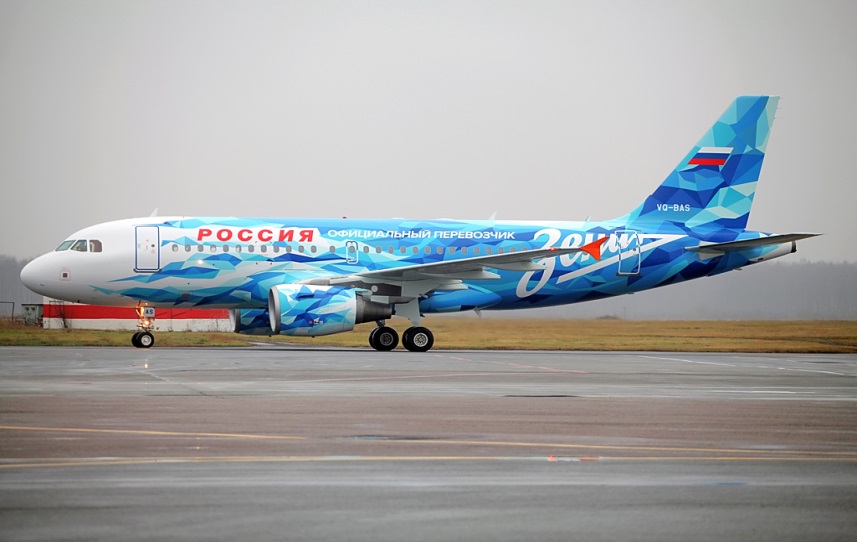 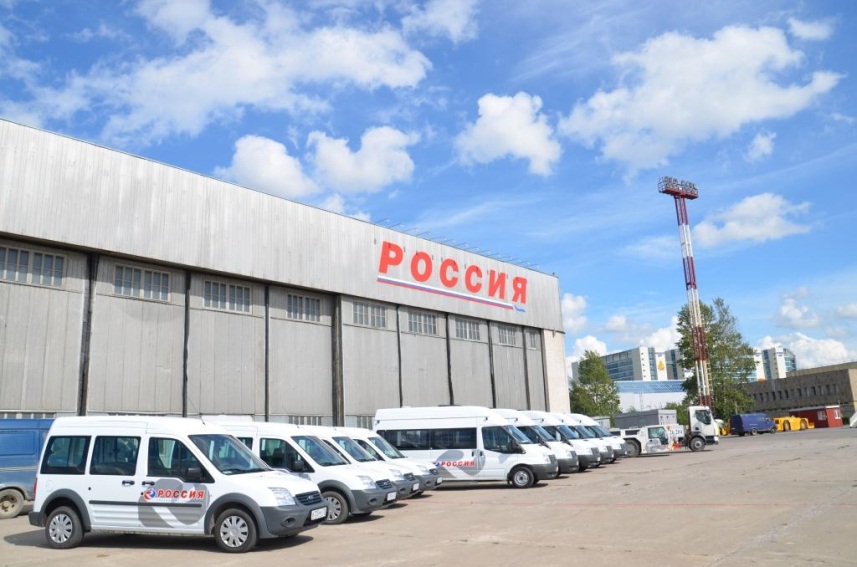 Расписание полетов на направлении Санкт-Петербург – Кишинев в сезоне «Лето-2015»(по местному времени)
Санкт-Петербург - Кишинев
Кишинев - Санкт-Петербург
Начало эксплуатации линии планируется с 01 июня 2015 г.
Тип самолета : Ан-148
Минимальный тариф 70 euro OW + таксы /сборы (из СПб – 9,90 euro; из Кишинева – 21,40 euro)
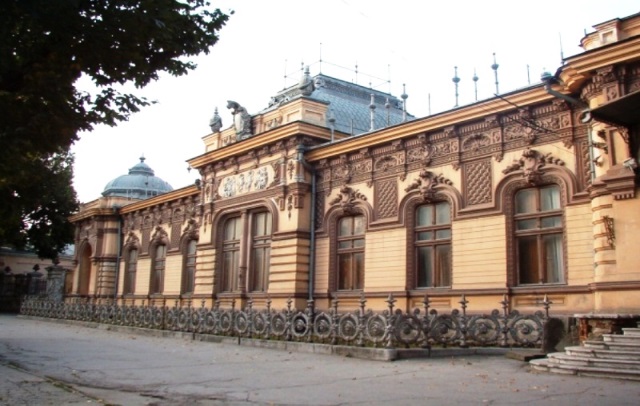 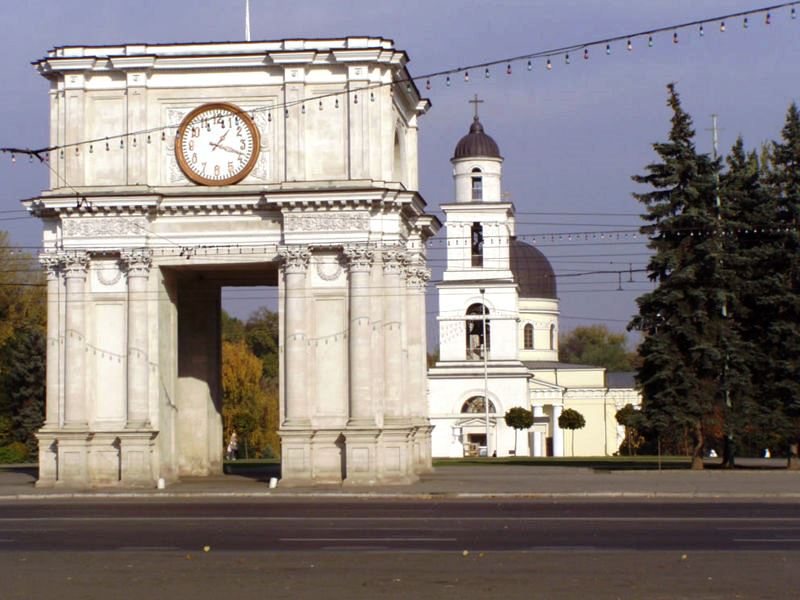 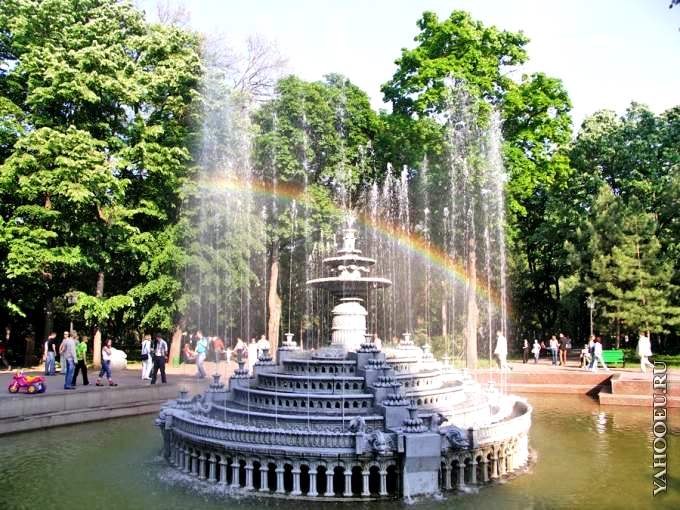 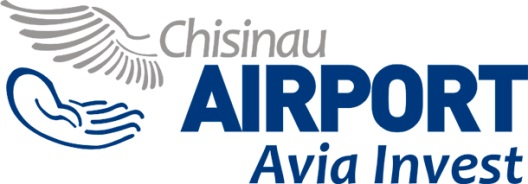 Аэропорт в г. Кишинев
Международный Аэропорт Кишинэу расположен на пересечении торговых путей Азии и Европы и представляет собой главные воздушные ворота Республики Молдова.

Международный Аэропорт Кишинэу является действующим членом Международного Совета Аэропортов (Европейский регион), Ассоциации "Аэропорт" стран СНГ, а такжеALFA ACI (L’association des Aeroports de Langue Francaise Associes a l’Aeroports Council International).
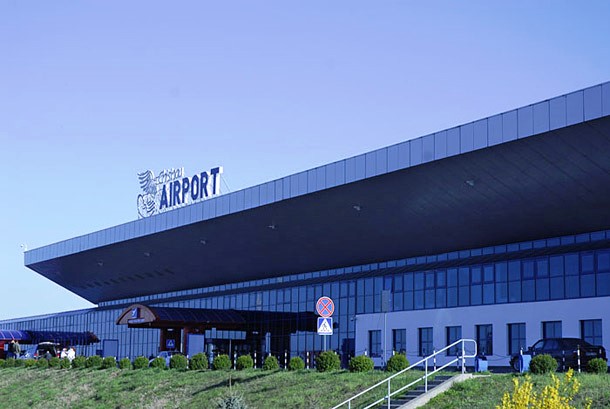 Из а/п выполняют полеты 19 а/к в 29 направлений по всему миру.
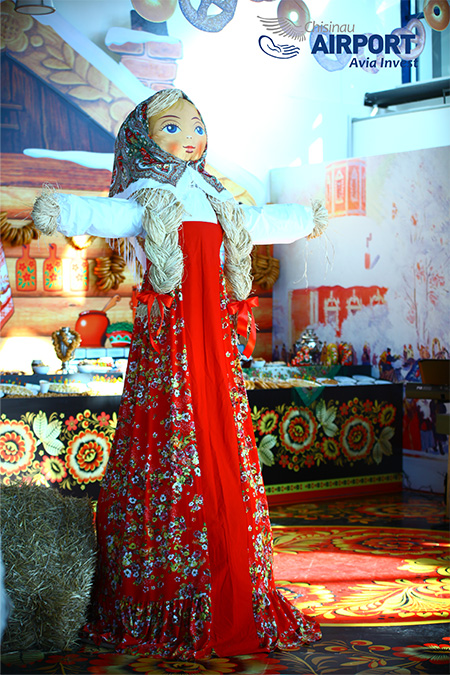 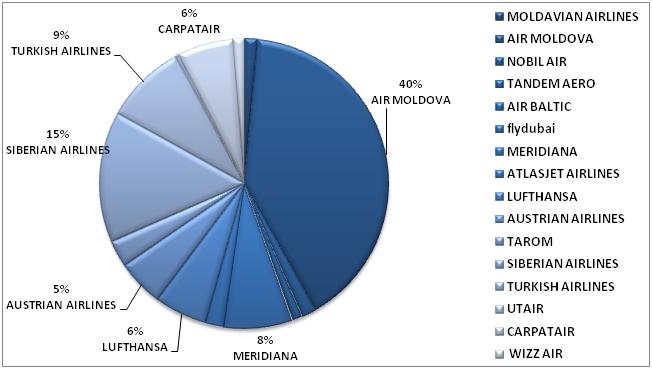 Самые популярные направления в 2013 г.:
Москва - 28%,
Стамбул – 12%,
Анталия – 9%,
Верона – 6%, 
Мюнхен – 6%,
Вена – 5 %,
Рим – 4%,
Милан – 4%.
Приглашаем на рейсы авиакомпании Россия !
Авиабилеты в Кишинев уже в продаже!

ОБРАЩАЕМ ВНИМАНИЕ!
C 30.03.14 коммерческое управление ОАО «Авиакомпания «Россия» было передано компании ОАО «Аэрофлот». С летнего расписания 2014 г. продажа на все рейсы ОАО «Авиакомпания «Россия» осуществляется под единым для группы компаний «Аэрофлот» кодом SU. 
В ОАО «Авиакомпания «Россия» внедрены новые IT-продукты в сфере бронирования, дистрибуции и регистрации перевозок, авиакомпания «Россия» стала участником программы премирования часто летающих пассажиров «Аэрофлот Бонус».
ОАО «Авиакомпания «Россия»
Юридический/почтовый адрес: 196210, Россия, Санкт-Петербург, ул. Пилотов, д. 18 корпус 4 Телефон офиса авиакомпании «Россия»: (812) 633 39 99 

Служба информации и бронирования 8 800 444 55 55 (звонок бесплатный )